第三节  做功了吗
2019年5月10日
愿每一份精彩都源于这里
F
发现了什么？
F＝G
F
s
S＝h
F
s
h
G
F
1、用弹簧测力计把重为G的钩码提高h。
2、用动滑轮把重为G的钩码提高h。
F
发现了什么？
F
s
F
F≈
F
s
S＝2h
G
2
h
G
1、用弹簧测力计把重为G的钩码提高h。
2、用动滑轮把重为G的钩码提高h。
F
发现了什么？
F≈2G
s
F
S＝
h
h
2
l1
0
s
h
F
G
l2
l2＝2l1
F
1、用弹簧测力计把重为G的钩码提高h。
2、用杠杆把重为G的钩码提高h。
分析与总结
一、杠杆的种类及特点
F≈
F≈
不省距离也不费距离
不省力
F＝G
S＝h
1、等臂杠杆：
S＝2h
2、省力杠杆：
省力
费距离
G
h
G
3、费力杠杆：
费力
F≈2G
省距离
2
2
2
S＝
二、滑轮的种类及特点
S＝h
1、定滑轮
不省力
F＝G
不省距离也不费距离
2、动滑轮
省力
费距离
S＝2h
[Speaker Notes: 如果用l1＝2l2的杠杆做实验，同理有  动画 26   27]
总结：
1、不省力的不省距离也不费距离。
2、省力的费距离。
3、费力的省距离。
人们在使用机械时发现，力和距离间存在着某种关系。
人们通过进一步的认识发现，力和物体在力的方向上移动距离的乘积是一个有意义的物理量，可以评价机器的功效，于是人们把这一物理量引入到物理学中。并称为机械功，简称功。
知识点
一、功(W)的定义：
力和物体在力的方向上移动距离的乘积，叫做功。
力：
牵引力
怎样才算做功
力的方向 ：
水平向右
（是否沿力的方向运动？）
距离：
水平向右运动一段距离
F
做功
S
汽车的牵引力使汽车运动一段距离。
怎样才算做功
力：
火药推力
力的方向 ：
竖直向上
距离：
h
竖直向上运动一段距离
（是否沿力的方向运动？）
火箭在火药推力下升空。
做功
F
怎样才算做功
有力没距离，不做功
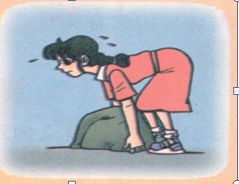 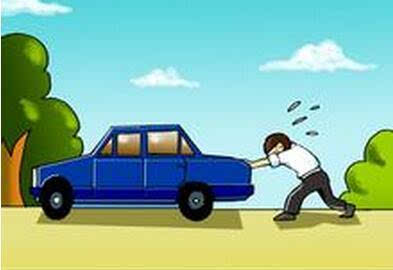 F
F
人用力抬石头，没抬起
人用力推车，没推动
怎样才算做功
力：
重力和支持力
力的方向 ：
竖直向上（下）
距离：
水平向右运动一段距离
不做功
（是否沿力的方向运动？）
F
V
G
在光滑的水平路面上匀速行驶的小车
知识点
一、功(W)的定义：
力和物体在力的方向上移动距离的乘积，叫做功。
二、做功的两个必要因素：
1、作用在物体上的力。
2、物体在力的方向上移动了一段距离。
注意：
我们说物体做功是针对物体上的某个力来说的，因此判断物体是否做功，做多少功时，必须明确指出是哪个力。
不一样的功
克服重力做功
克服摩擦力做功
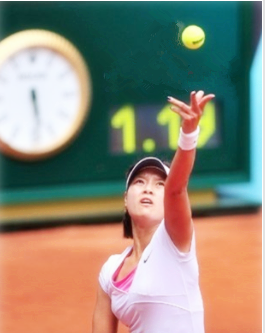 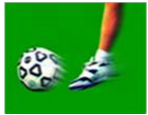 李娜向上抛乒乓球，乒乓球球上升过程速度越来越小
踢出去的足球在地面上滚动一段距离后停下来
知识点
怎样计算功
三、功的计算
1、物理学中规定：
功等于力跟物体在力的方向上移动距离的乘积。
2、功的公式：
W ：
J
（1 J ＝ 1 N·m）
W = F S
F ：
N
S：
m
3、功的变形公式：
1）求力：F  = W/S
2）求距离： S = W/F
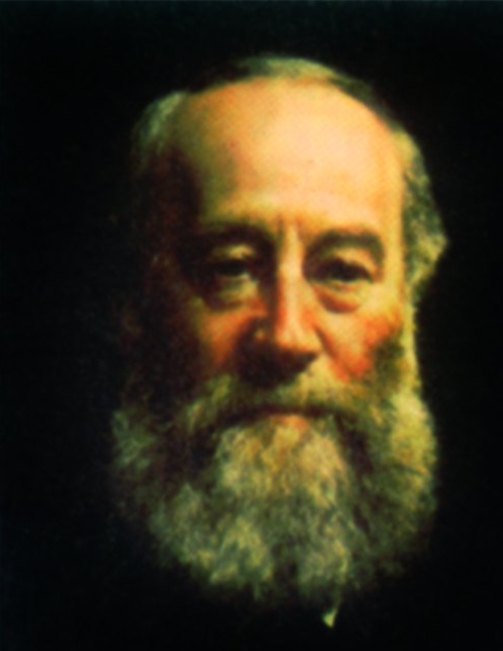 焦耳，1818年生于英国索尔福，父亲是酿酒厂的厂主。焦耳从小体弱不能上学，在家跟父亲学酿酒，并利用空闲时间自学化学、物理。可以说焦耳是一位靠自学成才的杰出的科学家。　 1866年由于他在热学、电学和热力学方面的贡献，被授予英国皇家学会柯普莱金质奖章。
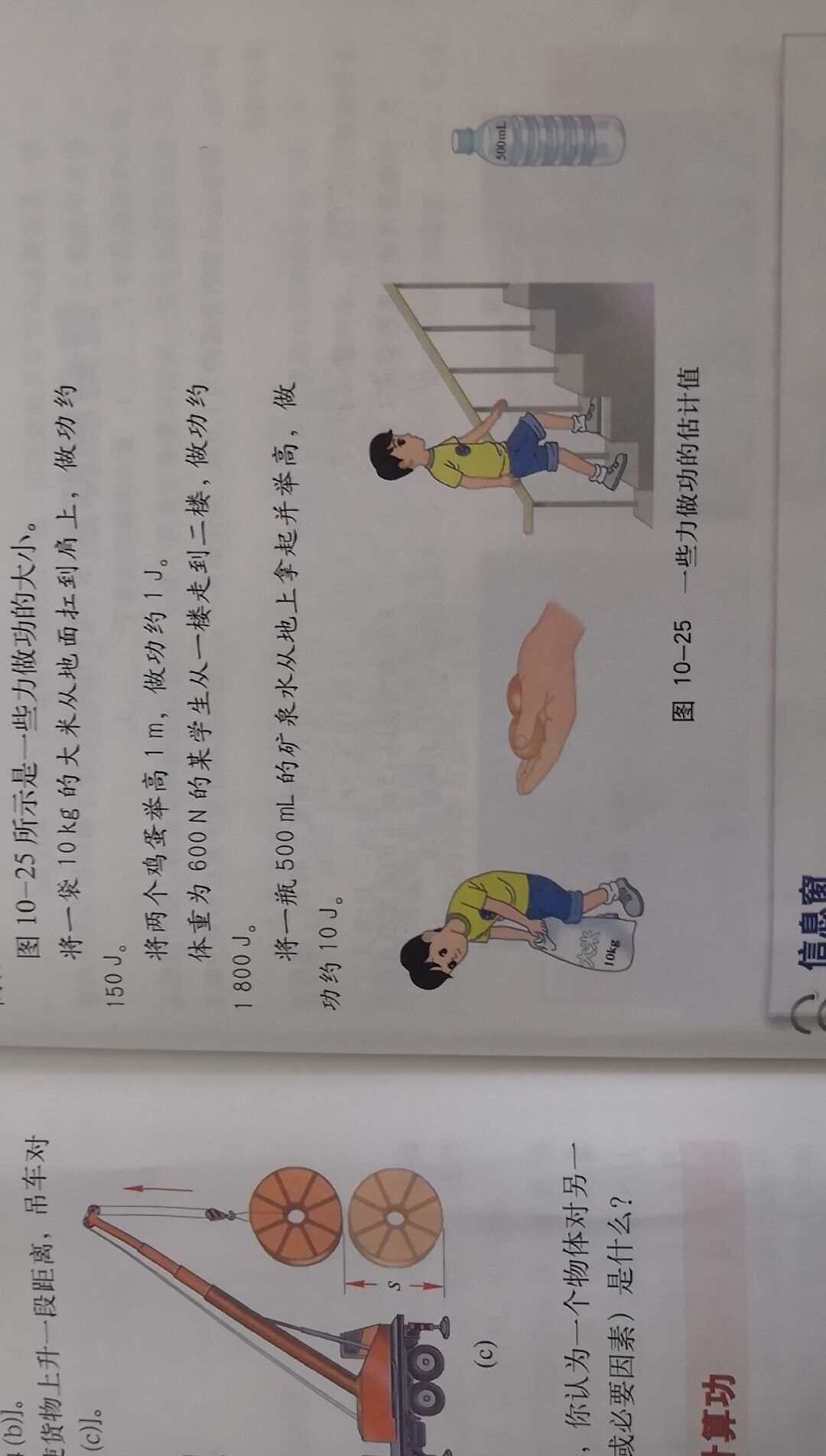 体会功的大小
例题：
Ｆ
Ｇ
0.5m
1、某同学要把重为60N的水桶匀速的提起0.5m的高度,他需要做多少功?
已知：
G=60N
S=0.5m
求：
W=?
解：
W = FS
= GS
=60N×0.5m
=30J
答:他需要做30J的功。
例题
2、重50牛的木块，在20牛顿的水平拉力作用下，沿水平地面前进了0.5 m，求拉力、重力各做了多少功？
分析：
F=20N
物体在拉力的作用下通过的距离：S1=0.5m
物体在重力的方向上没有通过距离，即：S2=0m
G=50N
解：
拉力所做的功：
W1= FS1
= 20N×0.5m
= 10J
重力所做的功：
W2= FS2
= GS2
= 50N×0m
= 0J
练一练
1、判断下列情况是否做功
1）举重运动员举着杠铃不动,举力做了功。（      ）
×
2）人提着一重物沿水平方向匀速移动一段距离,提力对重物做了功。（      ）
×
√
3）苹果从树上落下,重力对苹果做了功。（     ）
4）小球在光滑平面上移动一段距离,桌子的支持力对小球做了功。（      ）
×
练一练
2、小刚把重为1000牛的箱子沿着水平地板推动1米，      小刚对箱子做的功 （     ）                                                       A、 1000J   B、1J    C、 0    D、无法确定
D
3、重500牛的人，用10牛的水平拉力将50牛的物体沿水平面匀速拉动10米，拉力所做的功是（        ）
A、5000J       B、100J       C、500J       D、0
B
练一练
4、某足球运动员在水平方向用25 N的力，将10 N的球沿水平地面踢出，踢出后球在地面上滚了30 m才停下来。在球滚动过程中，脚对球所做的功为（      ）。
       A   750 J               B   300 J    
       C   450 J               D  0
D
5、马拉着质量为2000kg的小车在水平道路上前进了400m,做了3×105J的功,马的平均水平拉力是多大？
解：
F = W/S
= 3×105J/400m
=750N
练一练
6、质量为50kg的雪橇上装载了350kg的原木，一匹马拉着雪橇沿着平直的路面匀速前行，将原木运到了3000m外的货场。如果雪橇行进中受到的摩擦力是800N,求马的拉力做的功。（g取10N/kg）
分析：
雪橇在平直路面上做匀速直线运动，马的拉力F与摩擦力大小相等。
解：
F = F摩
= 800N
S = 3000m
W = Fs
= 800N×3000m
= 2.4×106J
答：马的拉力做的功是2.4×106J。
练一练
7、起重机将2×104 kg的货物从地上吊起3 m高后，又在水平方向上移动5 m，求起重机做了多少功？
分析：
起重机的拉力等于货物的重力，方向竖直向上，在水平方向移动5 m 时，拉力不做功，所以，起重机只有在吊起货物3 m时做功。
解：
W ＝ Fs
＝ Gh
＝ mgh
＝2×104 kg×10 N/kg×3 m
＝6×105 J
谢谢观赏！
您的点击对我来说是最好的回报！